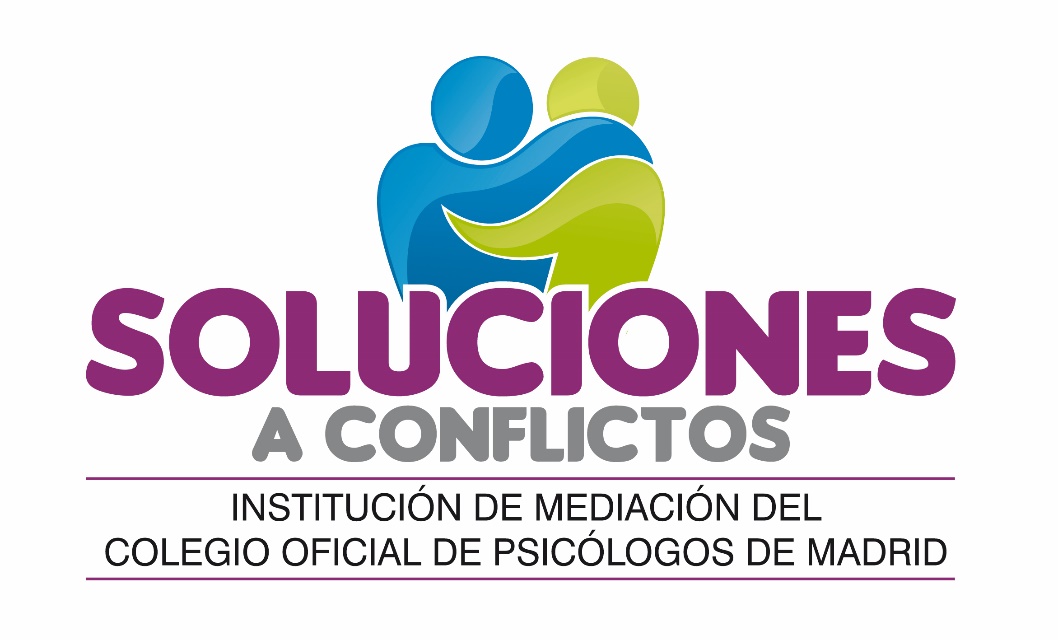 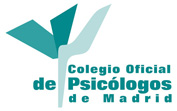 Intrajudicial mediation experiences in criminal matters conducted by the Mediation Office of the College of Psychologists of Madrid.
RESULTS OF THE PROGRAMME
CONCEPTION OF THE PROGRAMME
AGREEMENTS: RATES AND TYPES
The Mediation Office of the College of Psychologists of Madrid developed this mediation programme consisting of a criminal mediation service offered by trained psychologists in order to implement a Restorative Justice model, and it is being successful.

The programme has been carried out since September 2016 in the Provincial Criminal Courts of Alcala de Henares, and since June 2017 in the Local Criminal Courts of Instruction of Madrid. 

It was created to promote and raise awareness about the positive effects of the implementation of mediation practices and victim compensation; to prevent victimisation; to ensure the social and educational character of the sentences by falling on the responsibility of the accused, and to approach justice to citizens bringing their attention to an alternative model of dispute resolution in order to facilitate the reduction of potential social conflicts.
Courts have authorised a total of 157 cases to join the criminal mediation programme. 66 is the number of completed cases in which mediation was viable.
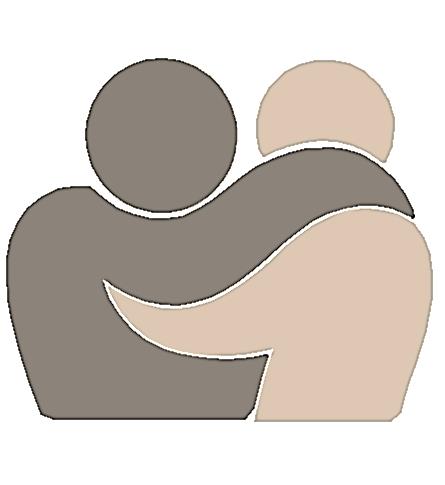 OBJECTIVES OF THE PROGRAMME
The most relevant task to the Mediation Office was the creation and execution of an intrajudicial mediation programme focused on the cases of the Local Criminal Courts of Instruction of the judicial district of Plaza Castilla. The programme was conceived to address the following specific objectives:
TYPE OF OFFENCES
SATISFACTION RATE OF THE PARTIES INVOLVED THE PROGRAMME
The global satisfaction rate is 9.19 (out of 10)
CONTACT: instituciondemediacion@cop.es / (+34) 91 541 99 99 / https://www.mediacioninstitucioncolegiopsicologosmadrid.org